APS Programs Overview
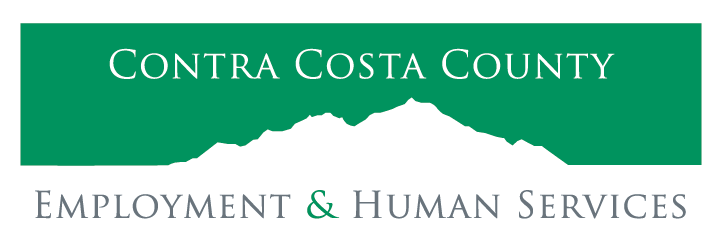 What is APS?
Adult Protective Services are provided to reduce or prevent danger to dependent adults and the elderly who are at risk for abuse or neglect.
Dependent Adults
Age 18-59*
Who has physical or mental limitations 
Unable to perform ADLs
Unable to protect own rights
Elders
Age 60 and over*
Suspected victim of abuse, neglect or self neglect
Lives in Contra Costa County
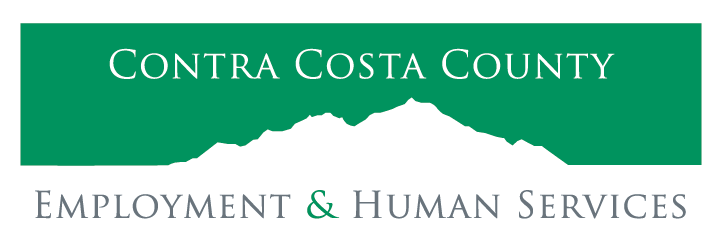 [Speaker Notes: *AB 135
Lowers the minimum age for Elders and Dependent adults
Commitment to resources for preventing  and addressing homelessness
Expansion of case management resources]
Legal Basis
State mandated
Elder Abuse and Dependent Adult Civil Protection Act (SB2199)
Report or referral driven (SOC341)
Penal Code 368
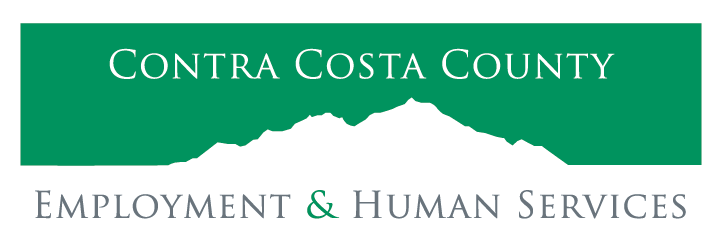 [Speaker Notes: APS is a Statewide 24 hour mandated program facilitated by the county
Created by Legislature in 1998 (SB 2199)
A System designed to receive Mandated and Voluntarily Reports on abuse and neglect

The Elder Abuse and Dependent Adult Civil Protection Act, has various procedures for the
reporting, investigating, and prosecution of elder and dependent adult abuse. These procedures
require mandated reporters to report known or suspected instances of elder or dependent adult
abuse. 

Penal Code Section 368 Provides:
The abuse or neglect of seniors and dependent adults is a crime
Placing seniors or dependent  adults at risk of abuse and neglect is  a crime
Penal Code Section 368 also provides enhanced jail sentences for these crimes]
Principles of APS Intervention
Self-Determination 
Least restrictive
APS CANNOT…
Force services on a person who has the capacity to consent
Involuntarily remove someone from their home
Provide services for which there are no available resources
Enforce the law
Reveal the identity of a reporter
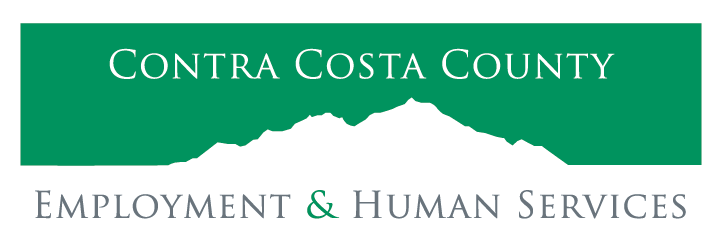 [Speaker Notes: Respect for self-determination
Least Restrictive Services
APS Services are Voluntary
A victim may refuse/withdraw consent at any time to an investigation or services by APS, unless a Penal Code section has been violated.
If an individual appears to lack the capacity to give consent, a temporary conservatorship may be initiated.


APS must continue to investigate allegations when a crime has occurred.
Unlike CPS, APS does not have the authority to remove adults from their home without consent]
Range of Services
24-Hour Response
Investigation
Limited Case Management
Emergency Shelter/In Home Protection
Direct Tangible and Intangible Services
Emergency Shelter Care 
Multi Disciplinary Teams (MDT)
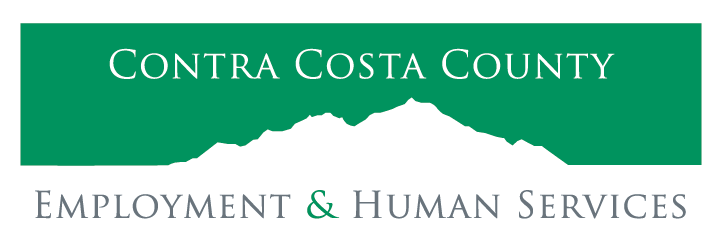 [Speaker Notes: Range of Services
The adult protective services program is intended to provide intervention activities directed toward safeguarding the well-being of elders and dependent adults suffering from or at risk of abuse or neglect, including self-neglect. This involves Attempt to create a safe and stable environment by:

Responding to reports of known or suspected abuse or neglect. Responding can range from making a follow up phone call, referring to PD, or sending a worker out to investigate.

Investigating involves research before the worker leaves the office, reviewing prior APS history, calling reporting parties, requesting police reports in addition to interviewing collateral contacts, the client and the alleged abuser and collecting evidence or other documentation to validate or invalidate the abuse allegation.

Providing time-limited case management and arrangement for delivery of services. The goal in APS is to close cases within 30 days. This means the response is to immediately resolve the abuse issue, link the client to protective services, case management (or community based) services to prevent future abuse or neglect.

Providing emergency shelter/in-home protection. APS does not have housing funds or resources. APS works with the client’s resources to identify an appropriate living arrangement. An example would be assisting a client to relocate to a board and care because they are no longer safe in the home due to inadequate care. APS may front relocation costs or pay a deposit but the ongoing living arrangement must be sustainable by the client. Again,  APS may pay for a few nights in a motel for a client in crisis but a long term arrangement is quickly developed with the client’s own resources in mind. 

Providing tangible resources. APS does have a small pot of funds to pay for things a client cannot afford on their own. Examples of this are heavy cleanings, exterminations of insects or rodents, appliances, medical equipment or supplies, medications, etc. APS first uses community resources available that can pay for these things before using county funds to do so. Tangible services funds are a last resort.

Utilizing multidisciplinary personnel teams. These are teams of professionals in varying disciplines of work with elders and disabled adults that can help problem solve and identify solutions to complicated cases. 
 
CDSS Regulations :  http://www.dss.cahwnet.gov/ord/entres/getinfo/pdf/apsman.pdf)]
Roles and Responsibilities
Preliminary investigation/research
Unannounced home visit
Safety assessment
Interviews and investigation
Cross Reporting
Service Planning
Linkage to Services
Advocacy
Referrals for Conservatorship
Court Testimony
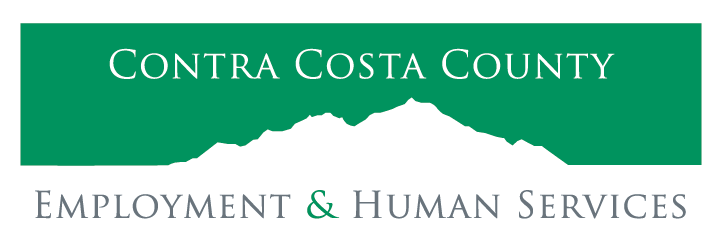 [Speaker Notes: Common tasks of the APS Worker
It is the APS worker who is responsible for meeting the goals of the program. To do this they engage in a range of activities which include:

Preliminary investigation and research as I described earlier
Unannounced home visits, this is the best way to determine the every day living situation for clients.
Safety assessment of home environment for any emergency and non-emergent safety issues as well as risk for continued abuse/neglect. 
Conducting a thorough investigation which includes:
Interviewing the client alone
Interviewing the alleged perpetrator
Interviewing others who may be aware of the abuse
Taking pictures or collecting documents/evidence
Cross reporting suspected criminal activity to law enforcement and confirmed findings of abuse
Developing a service plan in conjunction with the client or their authorized representative
Linking clients to needed services which can include medical, legal, care, financial, meals, clean-up services etc., advocacy, coordination, referrals, and mediation just to name a few
In the event a client is at risk and lacks capacity to protect themselves, the worker arranges for a cognitive assessment to determine capacity and refers the case to the public guardian if needed. 
Provide court testimony as needed in probate, civil and criminal proceedings.


What APS Does Not Do

Impose their will on others if they are making a conscious decision  
•Take someone into ‘protective custody’ 
•Make adults follow the case plan]
Allegations
Neglect
Physical
Sexual
Abandonment 
Abduction		
Financial 		
Isolation			
Psychological/Mental
Self Neglect
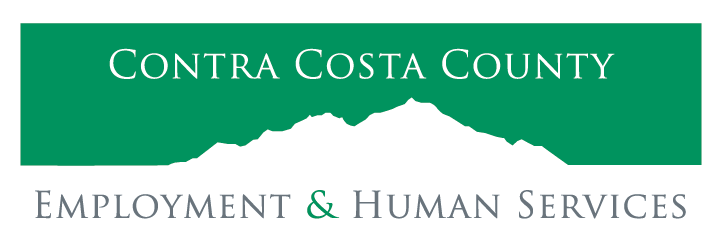 [Speaker Notes: One allegation can connect with other allegations (ex: Neglect  Isolation)]
Self-Neglect
Physical Care
Medical Care
Health & Safety Hazard
Financial Self-Neglect
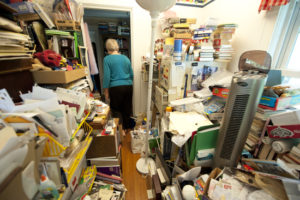 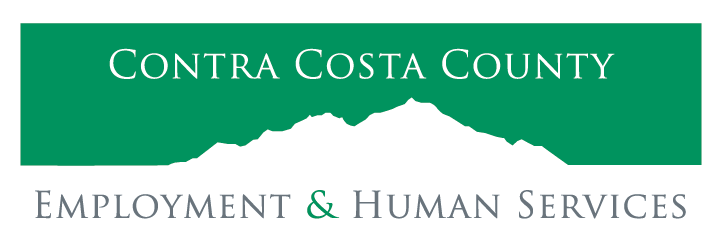 [Speaker Notes: One of our biggest allegation we get.

Self Neglect
a person who is unable to care for himself or herself due to physical or cognitive impairments

Physical: Personal hygiene, food, clothing, shelter
Medical: physical and mental health needs
H&S Hazards: Risk of suicide, unsafe environment
Financial: Inability to manage ones on personal finances]
Physical Abuse Indicators
Under or over-medicating the victim
Inadequately explained fractures, bruises, welts, cuts, sores and burns
Bruise or burn patterns inconsistent with explanation
Bruises and injuries in different stages of healing
Medication used to restrain victim
Fearful reaction to specific individual or situation
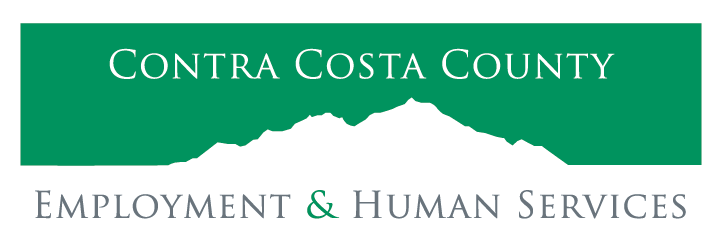 [Speaker Notes: Definition: Physical abuse means any of the following: (1) assault (an unlawful attempt, coupled with a present ability, to commit a violent injury on another person); or assault with a deadly weapon; (2) battery (willful and unlawful use of force or violence upon another person; (3) unreasonable physical constraint, or prolonged or continual deprivation of food or water; (4) sexual assault (as defined in the Penal Code); or (5) use of a physical or chemical restraint or psychotropic medication for (a) punishment, or (b) a period beyond that for which the medication was ordered, or (c) any purpose not authorized by the physician and surgeon. [W&I Section 15610.63]

Infliction of pain or great bodily harm not limited to…

Injuries that do not match explanation of how they occurred
Hot water burns of lower and upper body extremities]
Sexual Abuse Indicators
Touching
Fondling
Intercourse
Sexual activity when:
Adult is unable to understand 
Unwilling to consent
Threatened 
Physically forced
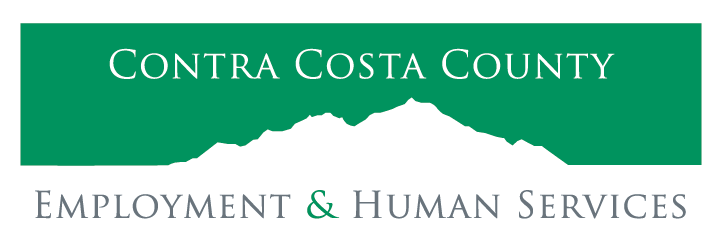 [Speaker Notes: Texting/sending unwanted pictures can be considered sexual abuse



Definition:
“(e) Sexual assault, that means any of the following:

“(1) Sexual battery, as defined in Section 243.4 of the Penal Code.
“(2) Rape, as defined in Section 261 of the Penal Code.
“(3) Rape in concert, as defined in Section 264.1 of the Penal Code.
“(4) Spousal rape, as defined in Section 262 of the Penal Code.
“(5) Incest, as defined in Section 285 of the Penal Code.
“(6) Sodomy, as defined in Section 286 of the Penal Code.
“(7) Oral copulation, as defined in Section 288a of the Penal Code.
“(8) Sexual penetration, as defined in Section 289 of the Penal Code.]
Neglect Indicators
Bed sores
Unsanitary environment
Smells of urine and/or feces
Unkempt appearance
Poor personal hygiene
Untreated medical condition
Misuse of medications
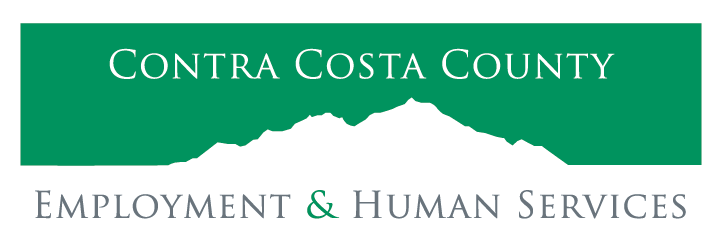 [Speaker Notes: Definition:

Neglect means the negligent failure of any person having the care or custody of an elder or dependent adult to exercise that degree of care that a reasonable person in a like position would exercise. {W&I Section 16510.57(a)]. Neglect includes, but is not limited to, the following: (a) failure to assist in personal hygiene, or in the provision of food, clothing, or shelter; (b) failure to provide medical care for physical and mental health needs (unless the sole reason is voluntarily relaying on treatment by spiritual means through prayer alone in lieu of medical treatment); (c) failure to protect from health and safety hazards; or (d) failure to prevent malnutrition or dehydration. [W&I Section 15610.57(b)] 


Physical neglect: includes failing to attend to a person’s medical, hygienic, nutrition and dietary needs, such as dispensing medications, changing bandages, bathing, grooming, dressing, or failure to provide ample food to maintain health.]
Financial Indicators
Sudden, unjustified selling of property
Missing/stolen  money or property
Disparity between assets/living conditions
Increased or unusual withdrawals from liquid assets
Changes in legal documents
Disconnected utilities
Extraordinary interest by family or friends in personal assets
Use of Power of Attorney, Conservatorship or other legal means to control assets
Personal belongings missing
Banking problems, unnecessary loans & mortgages
New lines of credit
Missing or redirected mail
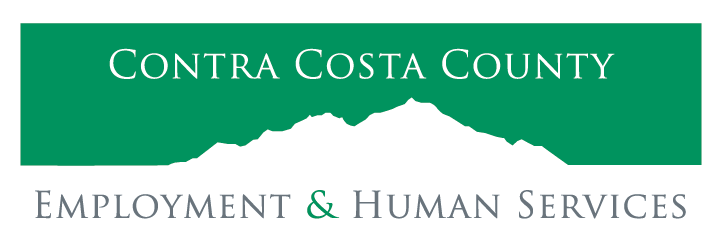 [Speaker Notes: Another big allegation we receive 

Financial abuse: the illegal and unethical exploitation and/or use of elder’s funds, property, or other assets.

Individual: perpetrated by family, friend or caregiver.
Scams: Perpetrated by stranger or group of people.]
Top 10 Elderly Financial Scams
Medicare/Health Insurance scams
Counterfeit prescription drugs
Funeral & Cemetery scams
Fraudulent anti-aging products
Telemarketing/ phone scams
Internet Fraud
Investment schemes
Homeowner/reverse mortgage scams
Sweepstakes & lottery scams
The grandparent scam
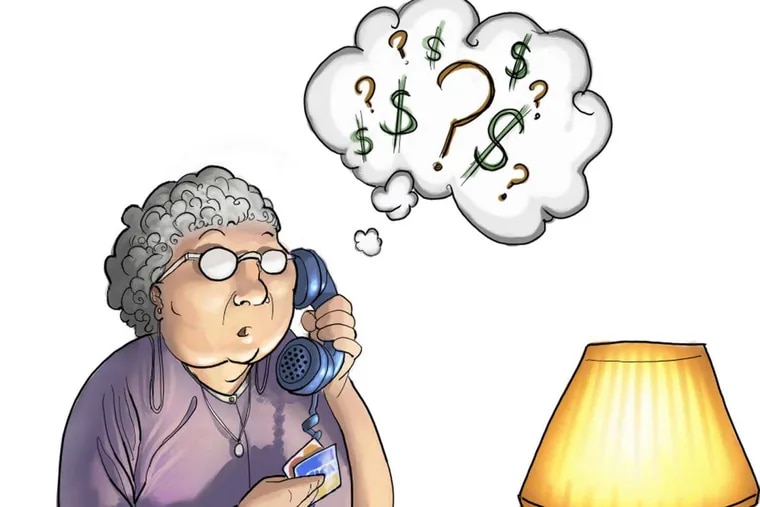 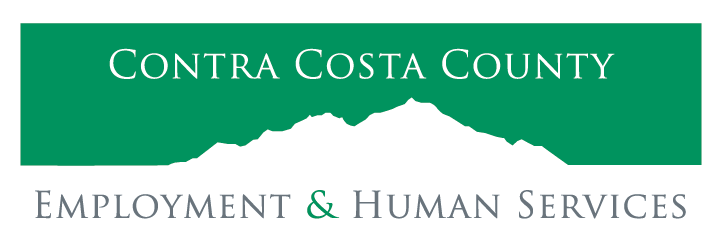 [Speaker Notes: Health insurance: Perpetrators may pose as a Medicare representative to get your personal information, or they will provide bogus services at makeshift mobile clinics and then use the personal information to bill Medicare.
Prescription drugs: Scammers lure by advertising great deals on prescription drugs. Most often these drugs are made with unsafe substance that can inflict more harm. This scam affects the seniors both physically and financially. 
Funeral scam: Scammers read obituaries and call the grieving widow/er to extort money claiming to settle the fake debts. Another scam is to add unnecessary charges to the funeral services bill.
Anti-aging products: Scammers advertise on TV or internet fake products such as counterfeit Botox, or bogus homeopathic or natural medications that can be dangerous ingredients and can cause devastating health issues.
Telemarketing/ phone: This is the most common type of scam. It’s incredibly hard to trace the scammer as there will be no face-to-face interaction and no paper trail. Scammers will share victim’s names with similar schemers looking for easy targets.
Internet: Scammers send emails and text messages that appear to be from a financial institution/ company with links or attachments that, when opened, install computer malware or lead to rogue websites.
Investment: Some common types of fraudulent schemes are Pyramid schemes, Oil and gas scam, prince looking for partner to claim inheritance money, complex financial products that offer high-profit and no-risk, ect.
Reverse Mortgage: Be wary of acquaintances/ contactors/ home repair companies pressuring to obtain a reverse mortgage or offering to arrange for a reassessment of the property’s value to lessen the tax burden.
Sweepstakes: Scammers will ask the victim to pay insurance, taxes, or shipping and handling fees to collect prize. They force the victim to wire the money or to send a check or money order by overnight delivery or courier. 
Grandparent: Scammers poses as fake grandchild asking for money to pay overdue rent, or stuck in a foreign county without money, or is in the hospital/jail, or someone kidnapped him/her and the payments are to be sent via Western Union/ MoneyGram/ iTunes cards, or Green Dot cards.]
Psychological/Mental
Verbal assaults
Threats of abuse
Harassment
Intimidation
Ignoring 
Belittling  
Infantilizing the needs of adults. 
Neglecting or discounting emotional well being
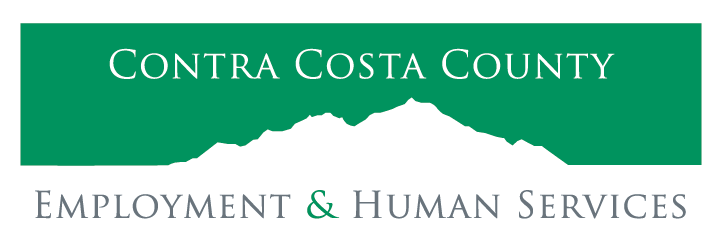 [Speaker Notes: Infantilize definition:
treat (someone) as a child or in a way that denies their maturity in age or experience

Section 15610.53 of the Welfare and Institutions Code states:

“Mental suffering means fear, agitation, confusion, severe depression, or other forms of serious emotional distress that is brought about by forms of intimidating behavior, threats, harassment, or by deceptive acts performed or false or misleading statements made with malicious intent to agitate, confuse, frighten, or cause severe depression or serious emotional distress of the elder or dependent adult.”]
Abandonment
Leaving alone and unable to care for self
Dropping off at the hospital without providing basic information
Leaving alone when supervision is needed
Failing to provide care without making other arrangements for an alternate caregiver
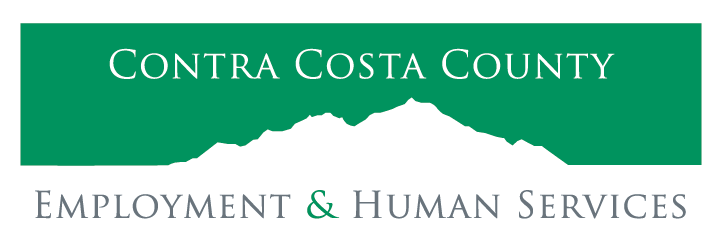 [Speaker Notes: Definition:
Abandonment means the desertion or willful forsaking of an elder or dependent adult by anyone having care or custody of that person under circumstances in which a reasonable person would continue to provide care and custody. [W&I Section 15610.65]]
Isolation
Preventing the elder or dependent adult from having contact with family, friends, or concerned persons
Restricting Mail
Restricting Calls
Turning Away Visitors
Locking the elder or dependent adult in a room or home
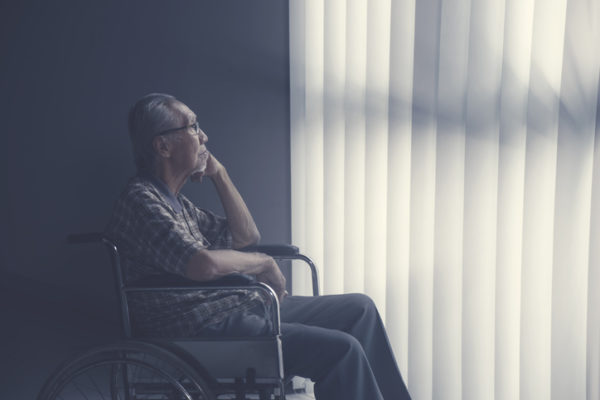 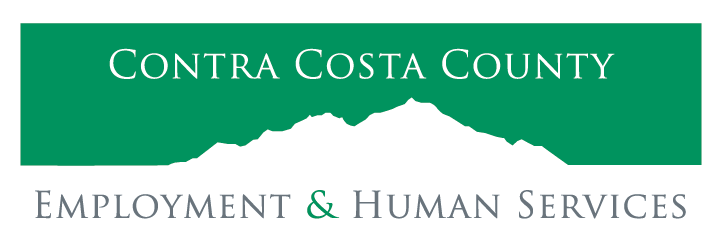 [Speaker Notes: Definition:
Isolation means any of the following: (1) acts intentionally committed for the purpose of preventing, and that do serve to prevent, an elder or dependent adult from receiving his or her mail or telephone calls; (2) telling a caller or prospective visitor that an elder or dependent adult is not present or does not wish to talk with the caller, or does not wish to meet with the visitor where the statement is false, is contrary to the express wishes of the elder or dependent adult from having contact with family, friends, or concerned persons (3) false imprisonment (the unlawful violation of the personal liberty of another); or (4) physical restraint for the purpose of preventing the elder or dependent adult from meeting with visitors. [W&I Section 15610.43(a)] These acts shall not constitute isolation if they are performed in response to a reasonably perceived threat of danger to property or physical safety. [W&I Section 15610.43(c)]]
Abduction
Removal from California
Restraint from Returning
Lacks capacity to consent to removal or restraint
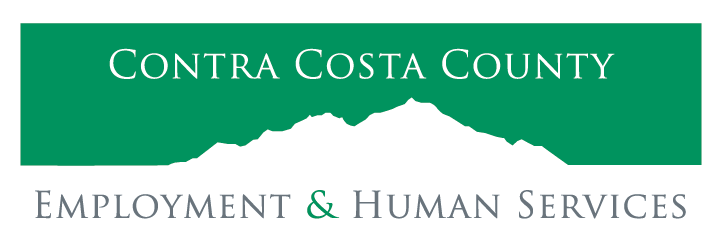 [Speaker Notes: Definition

Abduction means the removal from California and the restraint from returning, or the restraint from returning, of any elder or dependent adult who does not have the capacity to consent to the removal or restraint. [W&I Section 15630(b)(1)(C)]]
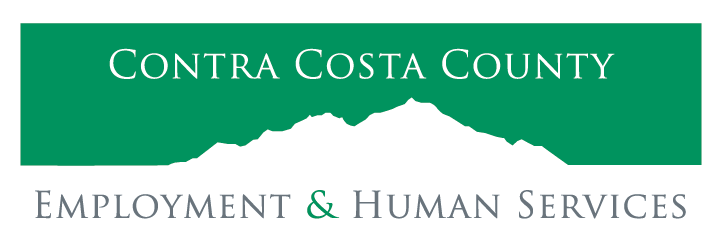 [Speaker Notes: Top cities with high elder/dependent abuse referrals

Concord -603 Richmond -585  Antioch -527 Walnut Creek -455 Pittsburg -347 


603 reports of abuse in Concord
217 Confirmed Reports in Concord
135 Financial Abuse
291 Reports of Self-Neglect
74 Reports of Neglect



Pleasant Hill-9th highest city
140 reports
56 confirmed reports
36 reports of financial abuse
67 reports of self-neglect
12 reports of neglect]
Abuser Statistics
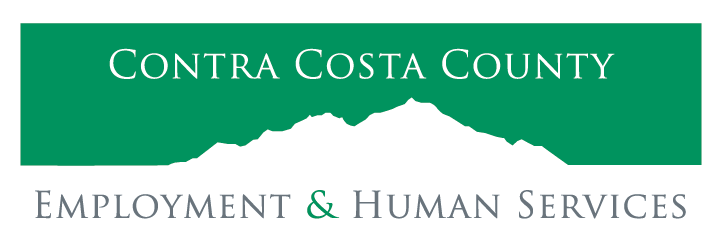 [Speaker Notes: 61% of Abusers are Family Members
Typically:
Unemployed – no personal income
Relatives who have problems with substance abuse and/or gambling
Friends, neighbors, new acquaintances
Caregivers (paid or unpaid)
Others: Unknown individuals from scams]
Supportive Programs
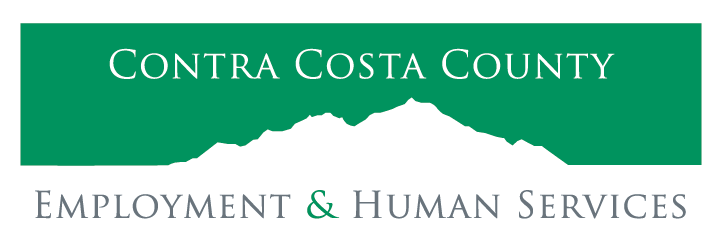 Home Safe Program
Safety and housing stability of elders and dependent adults
Experiencing or at risk of homelessness
Range of support strategies
Short-term financial assistance 
Legal services 
Heavy cleaning, etc
Health, Housing & Homeless Services (H3)/HUME Center
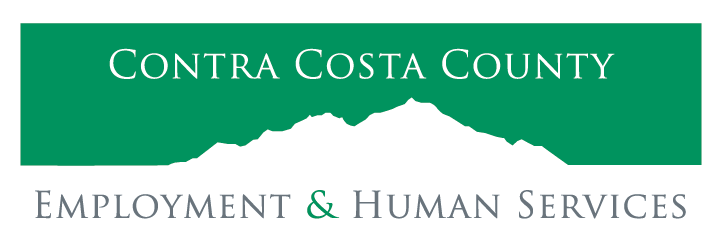 Cal OES
Coordination and collaboration with county service organizations
Operational Agreements 
Elder Abuse Prevention Project (EAPP)
Multidisciplinary Teams (MDT): Financial Abuse Strike (FAST), Elder Death Review
Elder Abuse Victim Specialist
Ad campaigns
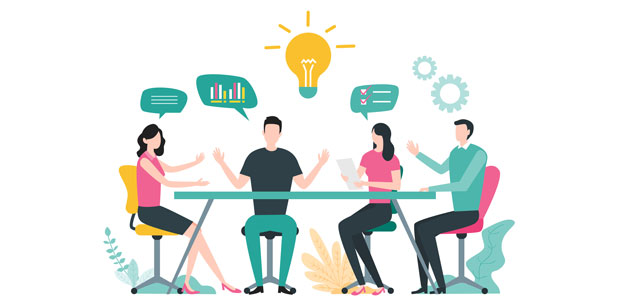 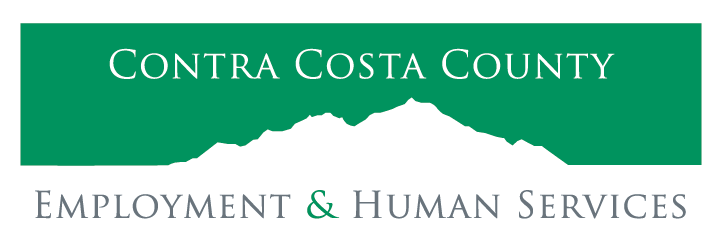 [Speaker Notes: Does not include self-neglect 

Partnerships with: Meals on Wheels, County Sheriff, Family Justice Alliance (forensic accountant), County DA, Senior Legal Services, Empowered Aging, Contra Costa Mental Health

Elder Abuse Victim Specialist: provides outreach, host presentations to bring awareness of our services, host FAST meeting

Ad: flyers, pamphlets, Comcast commercial]
Elder Abuse Prevention Project (EAPP)
Meals on Wheels 
Senior Legal Services
Family Justice Alliance
Forensic Accountant
District Attorney
Diablo Valley Foundation for the Aging
Empowered Aging
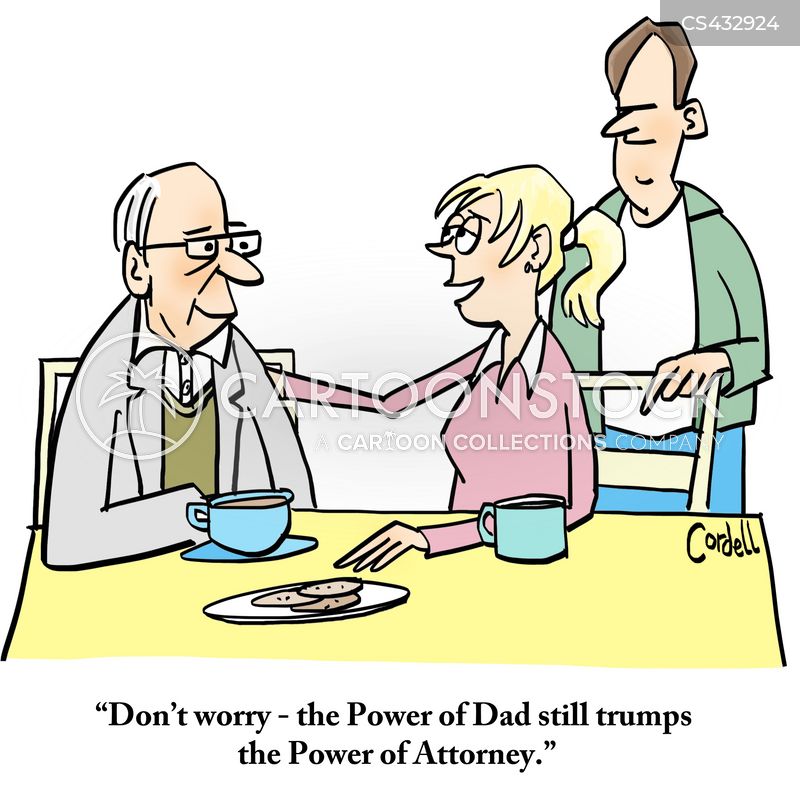 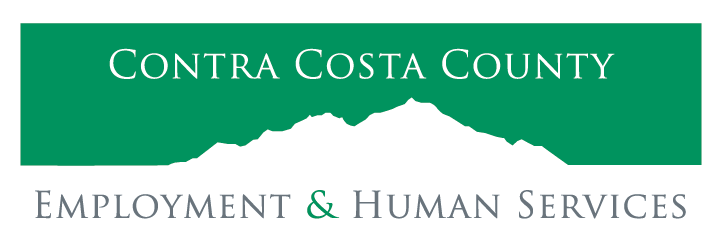 [Speaker Notes: Partnerships with: Meals on Wheels (limited case management), Family Justice Alliance (forensic accountant), County DA, Senior Legal Services, Empowered Aging, Contra Costa Mental Health

Formed to prevent and combat elder/dependent abuse through:
Collaboration with community partners and agencies on elder abuse public awareness, campaigns and education
Assistance with basic needs (meals, transportation and support)
Identification and early intervention in financial abuse
Civil legal services
Elder abuse case management and coordination
Formal case review by our multi- disciplinary team (MDT) of professionals
Training of service providers
Provides resources on interpersonal violence and elder abuse

To inquire about EAPP services, please call: 
	(925) 521-6366 or (510) 974-7200]
Working with APS
Immediate safety issues
Maintain confidentiality
Realistic expectations
Information sharing
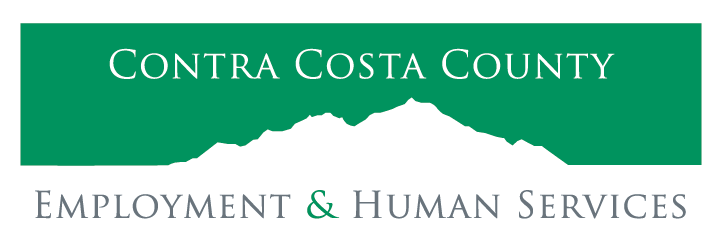 [Speaker Notes: Immediate safety issues should be reported to police/911 before calling APS, then call APS.

As a mandated reporter, you may also be included in a MDT. Remember, you must maintain confidential APS information or be subject to criminal penalties.

There are barriers to providing APS services to elders and dependent adults. Because the APS program is voluntary and services can be withdrawn at any time, APS may not be able to affect change in a way that you would hope or expect. Challenges of investigating abuse include:
Right of victim to live own life
Protecting the perpetrator (often a family member)
Cognitive and psychological factors
Lack of trust
Fear of loss of independence
APS does not take the client out of the home and place him or her in “protective custody”

In order for APS to share information with mandated reporters or others, the client must sign a release of information to disclose. Without this release, APS is unable to share but can always receive information from other partys and put it on the record.]
Mandated Reporting
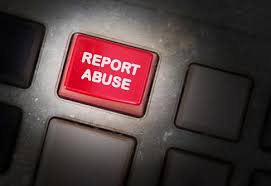 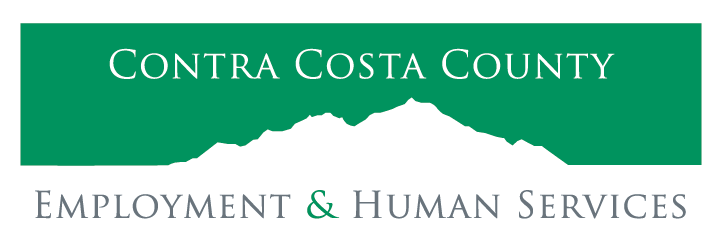 When to Report?
Any mandated reporter, who in his or her professional capacity, or within the scope of his or her employment, has observed or has knowledge of an incident that reasonably appears to be abuse or neglect, or is told by an elder or dependent adult that he or she has experienced behavior constituting abuse or neglect, or reasonably suspects that abuse, shall report the known or suspected instance of abuse. 
By telephone or through a confidential internet reporting tool
immediately or as soon as practicably possible 
If making a report via telephone, follow-up with a written-report
within two working days
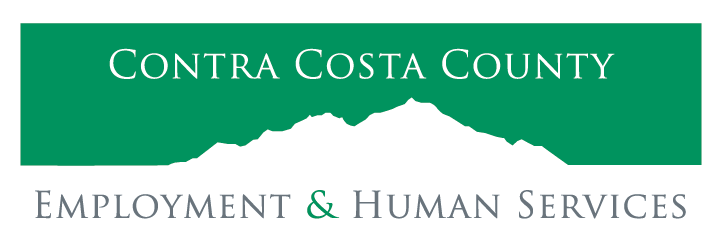 [Speaker Notes: W&I Code 15630(b)(1) Any mandated reporter, who in his or her professional capacity, or within the scope of his or her employment, has observed or has knowledge of an incident that reasonably appears to be abuse or neglect, or is told by an elder or dependent adult that he or she has experienced behavior constituting abuse or neglect, or reasonably suspects that abuse, shall report the known or suspected instance of abuse. 

This must be done BY TELEPHONE IMMEDIATELY, or as soon as practically possible, and BY WRITTEN REPORT WITHIN TWO (2) WORKING DAYS, as mandated by the California Welfare and Institution (W&I) Code, Section 15630(b).]
Key Information to Provide on Reports
Your Name
The name and age of the elder or dependent adult 
Suspected Abuser’s name and information
The present location of the elder or dependent adult 
Family Member names and addresses
Others parties responsible for the elder's or dependent adult's care 
The nature and extent of the elder's or dependent adult's condition 
Date & location of the incident 
Any other information
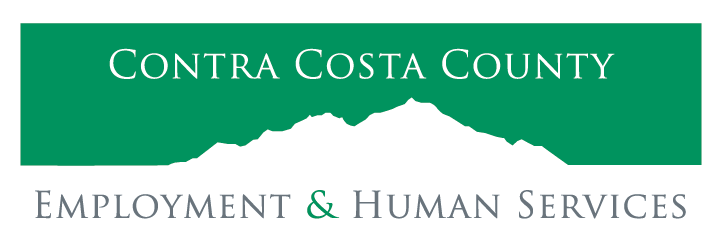 [Speaker Notes: Name is not required, but good to have, incase we need additional information

Reporting party does have confidentiality protection. 

Other:
Your Observations/Beliefs About the Abuse/Neglect
The Victim’s Statements About the Abuse/Neglect
Anyone Else You Know Of Who Should be Contacted 
Dogs in home? Weapons in home?]
Failure to Report
Legal Consequences:
Up to Six Months in County Jail
$1000 Fine
Both Jail & Fine

If Abuse Results in Death or Great Bodily Harm:
Up to One Year in County Jail
$5000 Fine
Both Jail and Fine

Failure to report can result in a misdemeanor
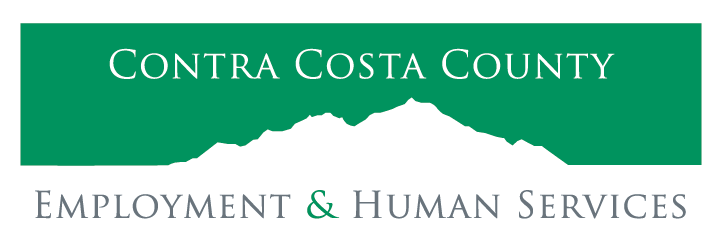 To Make a Verbal Report
* * *  24 hours / 7 days / week * * *
Toll -Free 

(925) 602-4179
OR –
1-877-839-4347

Then fax the 341/342 written report at 925-602-4195
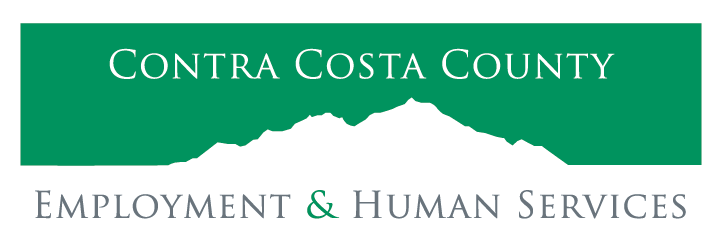 APS Intake Narrative
Participants:
Alleged Victim (AV) was (Allegation) by Suspected Abuser (SA). SA’s Relationship to AV.
Key information: Relation between AV and SA: History, Current situation
APS Criteria:
AV is an Elder/Dependent Adult. Description of adult that qualifies AV to be an Elder/Dependent Adult.
Key information: Age, Disabilities/ Impairments / Capacity 
Allegation:
On (alleged incident date)… (Description of alleged incident/allegation).
Key information: details, witnesses, law enforcement or other providers’ involvement. 
Reporting Party:
Witness to allegation or was verbally informed? Expectations.
Other:
Safety concerns for initial contact (please provide details):
Law Enforcement Activities:
Other Service Providers:
COVID-19 Screening:
Intake provided resources or referrals:
Additional information provided:
Example of Narrative
Jane Miller (AV) was allegedly physically abused by Scott Summers (SA). SA is the spouse of AV.

AV is an Elder Adult. AV is an 89-year-old female currently living in her own home. AV has difficulties with mobility, dressing, and toileting. AV has an IHSS caregiver and it is reported AV and SA’s daughter has DPOA.

It was reported on 4/13/2022 AV was sitting on the couch and started yelling at SA. SA then proceeded to get up and hit AV in the mouth. Reporter witnessed this incident and separated AV and SA immediately. AV was reported to have a bloody mouth and was very upset SA made her bleed.
Local Law Enforcement was contacted, came to the home but SA was not taken into custody.
 
Safety Concerns: Unstable behavior (SA)
Law Enforcement Activity: Yes, LE report # UH-187007
Other Service Providers: IHSS #873293
COVID-19 Screening: No concerns
Additional Information: It’s reported AV and SA have a history of domestic violence against each other. SA is an Elder Adult and may have cognitive capacity issues.
To Make an Online Report for Mandated Reporters
To fill out the SOC 341 form via online, make the report at www.reporttoaps.org

Select Contra Costa County Intake Form
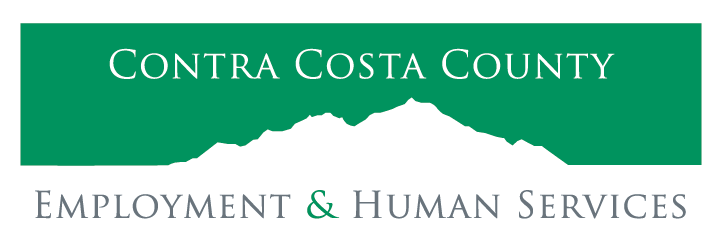 [Speaker Notes: Report the known or suspected instance of abuse by telephone or through a confidential Internet
reporting reporting tool, immediately immediately or as soon as practically practically possible. possible. If reported reported by telephone, telephone, a written written
report shall be sent, or an Internet report shall be made through the confidential Internet reporting
tool within two (2) working days.]
SOC341
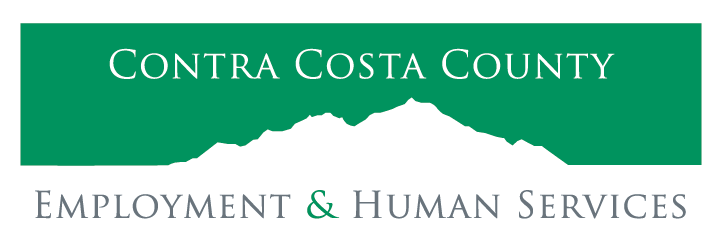 Reporting To Law Enforcement
If the suspected abuse results in serious bodily injury, a telephone report shall be made to the local law enforcement agency immediately, but also no later than within two (2) hours
Then report to APS and inform the APS worker that you made a police report
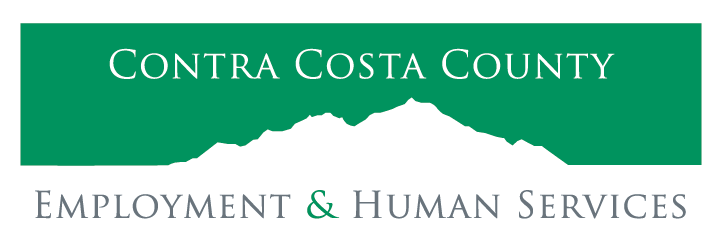 Empowered Aging/Long Term Care Ombudsman
Investigates complaints of physical and/or financial abuse or neglect involving residents of assisted living facilities, licensed Residential Care Facilities for the Elderly (RCFE) and nursing homes.

(925) 685-2070
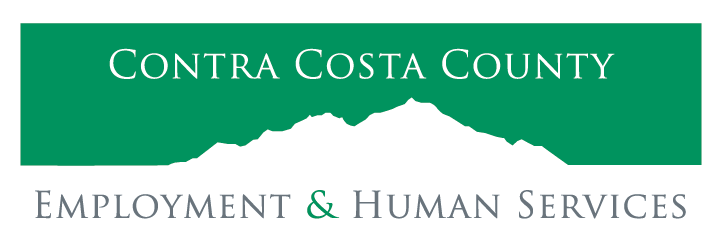